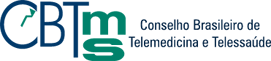 Legislação e Regulamentação  
"Aspectos Legais e Éticos na utilização da e-Saúde“
Prof. Dr. Claudio Souza (UFMG) 
Profa. Dra. Ana Estela Haddad (USP)
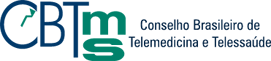 Definição de Telemedicina e Telessaúde
World Health Organization

Não há uma única definição para “telemedicina” ou “telessaúde, e em publicações recentes, utiliza ambos como sinônimos, embora reconhecendo que “telemedicina” pode ter um sentido mais restrito, da atenção à saúde prestada apenas pelo médico. 
A OMS adota a seguinte definição, após uma revisão de literatura em que foram encontradas 104 diferentes definições:

 “oferta de serviços de atenção à saúde, nas situações em que a distância é um fator crítico, por profissionais de saúde, utilizando tecnologias de informação e comunicação para a troca de informações necessárias para o diagnóstico, tratamento  e prevenção de doenças, para pesquisas e avaliação e para a educação continuada dos provedores e profissionais de saúde,  com o objetivo maior de promover a melhoria da saúde dos indivíduos e das comunidades.”
Definição de Telemedicina e TelessaúdePrática de Saúde Digital
Conjunto de técnicas, práticas, atitudes, modos de pensar e novos valores que se desenvolvem em consequência do crescimento do espaço digital.. 
(Daniel Sigulem, 1997)
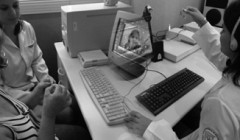 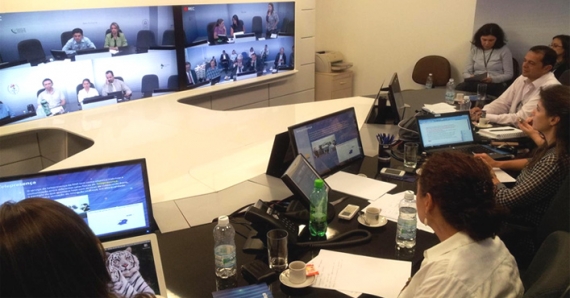 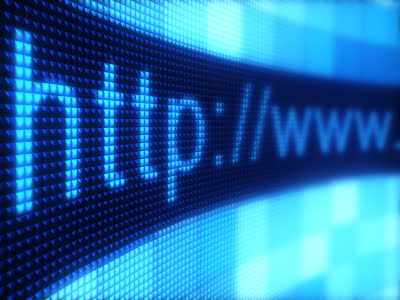 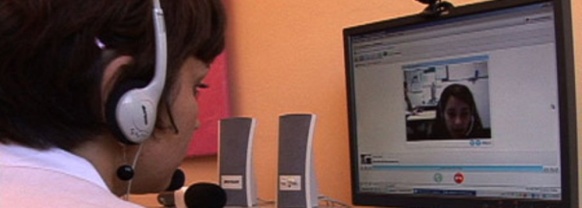 OS QUATRO PRINCÍPIOS ÉTICOSBENEFICÊNCIA – o ato de fazer o bem
NÃO MALEFICÊNCIA - primeiro, não fazer mal (não matar, não causar dor, não incapacitar e  não privar daquilo que é bom)
AUTONOMIA – dever do médico respeitar o direito do paciente 
JUSTIÇA -  igualdade básica de todos os seres humanos. 

 (BEAUCHAMP & CHILDRESS)
Ética x Moral
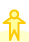 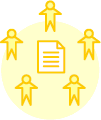 Ética - individual
Moral - coletiva
Universo Humano
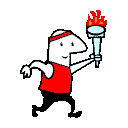 Ética
Identidade
Liberdade,
(Responsabilidade)
"Quando o homem não encontra a si mesmo, nada encontra“ 	Goethe
Ciência 
Orienta a ação humana 
segundo juízo de realidade
Ética
Ação humana segundo
juízo de valor
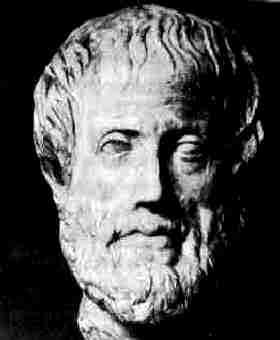 Sistema de Saúde
Ser Humano
Aristóteles – 384 – 322 a.C.
Ética e Sistema de Saúde
Universalização, Eqüidade e Justiça no acesso à Saúde – Princípios do SUS
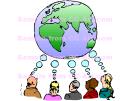 A saúde como um bem fundamental deve ser oferecida para todos e não apenas para a maioria.
Ética é um conjunto de normas e preceitos de ordem valorativa e 
moral do comportamento humano que devem estar presentes na prestação de serviços envolvendo pessoas.
Bioética “..é um espaço  de reflexão sobre a eticidade
 das condutas relacionadas com os problemas da vida e da morte, das pessoas, das espécies, do planeta e do
universo”
                                                      Dr. Luiz Salvador de Miranda Sá – CRM-MS
Médico: profissional pessoalmente apto, tecnicamente                                	    capacitado e legalmente habilitado.
profissão técnica e humana
Dr Carlos A S M de Barros
relação médico-paciente
Exige do médico exercício da competência
 científica, das preocupações humanísticas
 e das aspirações éticas.
Os direitos do paciente
“A saúde do meu paciente será minha primeira consideração”
                                                  Declaração de Genebra – Associação Médica Mundial
PRIVACIDADE
Direito do paciente.
Limitação do acesso às informações de uma dada pessoa, do acesso à própria pessoa, à sua intimidade, anonimato, sigilo, afastamento ou solidão.
Direito que o paciente tem de não ser observado sem sua autorização.
QUEBRA DE PRIVACIDADE:Consiste em observar ou usar informações do paciente sem a sua devida autorização.
CONFIDENCIALIDADE
Dever do médico.
Garantia do resguardo das informações dadas em confiança.
Proteção contra a sua revelação não autorizada.
QUEBRA DE CONFIDENCIALIDADE:
Consiste em revelar ou deixar revelar
 informações fornecidas em confiança.
O que muda com a Telemedicina / Telessaúde?
Acesso a informação e novos paradigmas 
na relação médico/paciente
Médico
Relação vertical (antiga)
Paciente
Médico
Paciente
Relação horizontal
(moderna)
Novos paradigmas nas práticas de saúde
Transmissão remota de procedimentos propedêuticos
terapêuticos e de resultados de exames
Educação a distância na área de saúde – certificação dos 
cursos - legislação
Certificação e Recertificação profissional a distância
Normas para garantir privacidade e confidencialidade
Acesso restrito e limitado a cada perfil de usuário
Senha de acesso – o médico deve entrar pessoalmente com os dados
A senha do funcionário administrativo deve ser delegada e controlada pela senha do médico a quem o profissional está subordinado
Deve constar da trilha de auditoria quem entrou com a informação
Todos os funcionários administrativos e técnicos que tiverem acesso aos dados deverão assinar termo de confidencialidade e não-divulgação (norma ISSO/IEC 17799)
Normas para garantir privacidade e confidencialidade
O sistema de informações deverá possuir registro (log) de eventos, conforme prevê a norma ISO/IEC 17799. Estes registros devem conter:
 A identificação dos usuários do sistema; 
Datas e horários de entrada (log-on) e saída (log-off) no sistema; 
Identidade do terminal e, quando possível, a sua localização; 
Registro das tentativas aceitas e rejeitadas de acesso ao sistema; 
Registro das tentativas de acesso a outros recursos e dados, aceitas e rejeitadas.
Normas para garantir privacidade e confidencialidade
O registro eletrônico de dados deve ser mantido por tempo indeterminado, para garantir investigações futuras e monitoração do controle de acesso
Para a transmissão remota de dados, o sistema deverá possuir um certificado digital de aplicação única, emitido por uma AC (Autoridade Certificadora) credenciada pelo ITI responsável pela AC Raiz da estrutura do ICP-Brasil
Regulação Ética da Telemedicina no Brasil
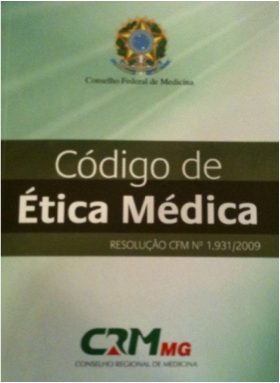 Artigos sobre telemedicina no Código de Ética Médica:
Art. 37 : É vedado ao médico:
Prescrever tratamento ou outros procedimentos sem o exame direto do paciente, salvo em casos de urgência ou emergência e impossibilidade  comprovada de realizá-lo, devendo, neste caso, fazê-lo imediatamente após cessar o impedimento.
Parágrafo único. O atendimento médico à distância, nos moldes da telemedicina ou outro método, dar-se-á sob regulamentação do Conselho Federal de Medicina.
Art. 114 Consultar, diagnosticar ou prescrever por qualquer meio de comunicação de massa.
Resoluções 
1643/2002 telemedicina, 1821/2007 (RES), 1890/2009 (tele-radiologia)

Outros dispositivos legais: Constituição Federal, Código civil, Código penal.
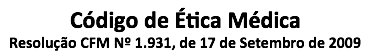 csouza
Implicações Éticas na prática da
Telemedicina e Telessaúde
Risco de quebra do Segredo Profissional e de perda da Privacidade e da Confidencialidade das informações:
Nas relações com o paciente por meio das TICs.
Na captura de imagens e dados durante a transmissão.
Vazamento de informações durante a discussão de casos clínicos.
Presença de terceiros (técnicos) nas videoconferências.
csouza
Conclusão
“Parafraseando Potter, a e-Saúde ou e-Health pode ser pensada como uma ponte capaz de unir a frieza da técnica / tecnologia e a sensibilidade das profissões de saúde, promovendo a justiça com equidade na distribuição dos recursos de saúde”.
Cláudio de Souza
Bioética
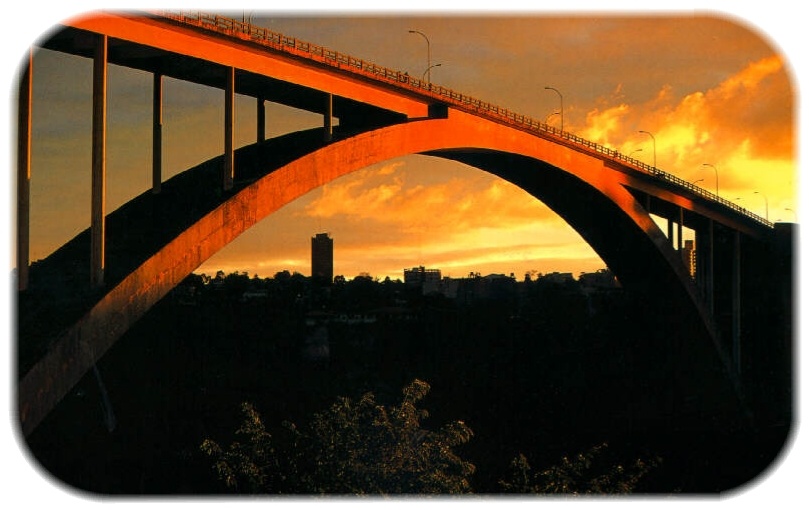 Cultura Científica
Cultura Humanística
Medicina / Área de Saúde
Técnica / Tecnologia
Bioética
Telemedicina / Telessaúde
POTTER VR, 1971- Bioethics: a Bridge to the Future
Helleger, 1970 – Instituto Kennedy de Ética
csouza
Telemedicina / Telessaúde
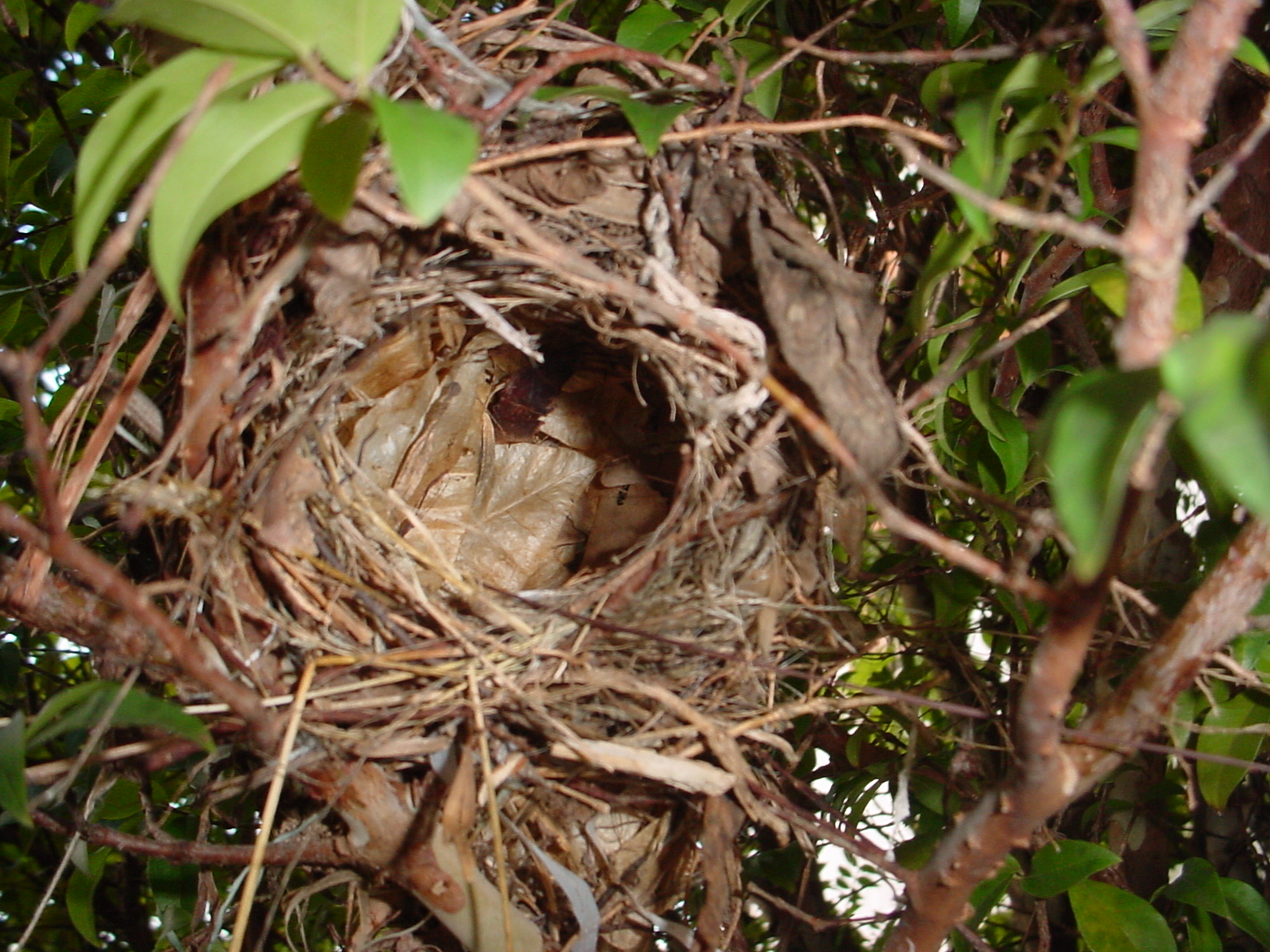 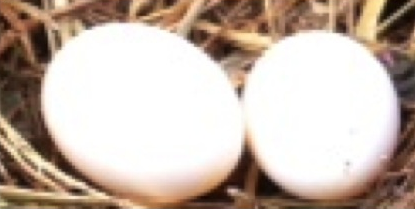 “ Everything on Earth is connect, It’s all a part of Creation, you’ll see.”
csouza
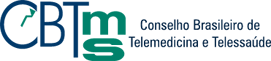 Congregar médicos, profissionais da saúde e outros, bem como entidades e organizações de qualquer natureza jurídica, que se interessam pela Telemedicina e Telesaúde.

Propor, analisar, estimular e lutar por normas técnicas, éticas e profissionais em Telemedicina e Telesaúde, junto aos órgãos competentes de direito, a fim de facilitar e aprimorar a prática da Telemedicina e Telesaúde no Brasil e no exterior.

Estimular pesquisas, estudos, cursos para o público em geral, cursos de pós-graduação e de extensão universitária, programas de educação continuada para todos os tipos de profissionais, em Telemedicina e Telesaúde.

Colaborar com os poderes públicos e as entidades particulares na implantação, manutenção e desenvolvimento da boa prática em Telemedicina e Telesaúde.
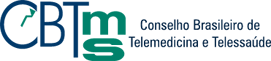 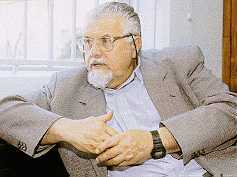 Prof. Dr. Gyorgy Bohm – Fundador e 1º Presidente
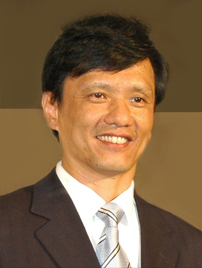 Prof. Dr. Chao Lung Wen – 2º Presidente
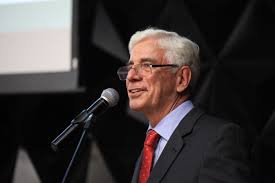 Prof. Dr. Claudio Souza – Presidente atual
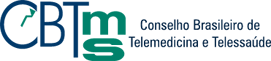 http://www.cbtms.org.br
aehaddad@usp.br
teleodonto@usp.br